A Comprehensible Collection of Clustering Concepts
Mark Stamp
A Collection of Clustering Concepts
1
Cluster Analysis
Grouping objects in meaningful way
Clustered data fits together in some way
Often done to make sense of (big) data
Useful analysis technique in many fields 
Many different clustering strategies
We consider 2 clustering methods
K-means and EM clustering
But first, some background topics…
A Collection of Clustering Concepts
2
[Speaker Notes: Clustering often used for “data exploration”.]
Intrinsic vs Extrinsic
Intrinsic clustering is unsupervised learning
No predetermined labels on objects
Apply analysis directly to data
Extrinsic relies on category labels 
Requires pre-processing (labeling) of data
Can be viewed as a form of supervised learning
A Collection of Clustering Concepts
3
Agglomerative vs Divisive
Agglomerative 
Each object starts in its own cluster
Cluster by merging existing clusters
A “bottom up” approach
Divisive
All objects start in one cluster
Clustering process splits existing clusters
A “top down” approach
A Collection of Clustering Concepts
4
Hierarchical vs Partitional
Hierarchical clustering
“Child” and “parent” clusters
Can be viewed as dendrograms
Partitional clustering
Partition objects into disjoint clusters
No hierarchical relationship
We consider K-means and EM in detail
These are both partitional
A Collection of Clustering Concepts
5
[Speaker Notes: Partitional clustering can be viewed as implying a “degree of membership”. Depending on how we assign data points to clusters, in such cases, we need not have strictly disjoint clusters.]
Hierarchical Clustering
Example of hierarchical clustering...
Start with every point is its own cluster
While number of clusters exceeds 1
Find 2 “nearest” clusters and merge
End while
OK, but no real theoretical basis
Lack of solid basis may be “disconcerting”
Even K-means has some theory behind it
A Collection of Clustering Concepts
6
[Speaker Notes: Note that this hierarchical approach is agglomerative.]
Dendrogram
Example
Obtained by hierarchical clustering
Maybe…
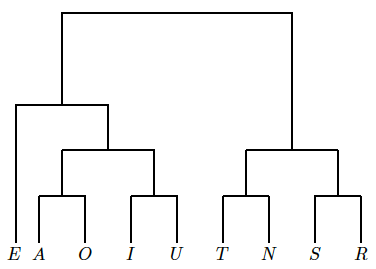 A Collection of Clustering Concepts
7
Distance
Distance between feature vectors?
Suppose 
x = (x1,x2,…,xn) and y = (y1,y2,…,yn)
where each xi and yi are real numbers
Euclidean distance is
d(x,y) = sqrt((x1-y1)2+(x2-y2)2+…+(xn-yn)2) 
Manhattan (taxicab) distance is
d(x,y) = |x1-y1| + |x2-y2| + … + |xn-yn|
A Collection of Clustering Concepts
8
[Speaker Notes: Lots and lots of other distance measures can be considered (some are mentioned later in these slides).]
Distance
Euclidean distance  red line
Manhattan distance  blue or yellow
Or any similar right-angle only path
b
a
A Collection of Clustering Concepts
9
Distance
Lots and lots of “distance” measures
Other examples include
Mahalanobis distance  uses means and covariance to define a distance measure
Simple substitution distance  measure of “decryption” distance 
Chi-squared “distance”  statistical 
Sometimes use (non-distance) similarity
Cosine similarity used in spherical K-means
A Collection of Clustering Concepts
10
[Speaker Notes: Cosine similarity, although not a true metric, is used in spherical K-means clustering, for example.]
One Approach to Clustering
Given data points x1,x2,x3,…,xm   
Want to partition into K clusters
Each point in exactly one cluster
A centroid specified for each cluster
Let c1,c2,…,cK denote current centroids
Each xi associated with one centroid
Let centroid(xi) be centroid for xi   
If cj = centroid(xi), then xi is in cluster j
A Collection of Clustering Concepts
11
[Speaker Notes: The centroid can be viewed as the “center of mass” of a cluster, and clusters are defined in terms of centroids. Note that K is specified in advance. Note that we do not require that a centroid be an actual data point.]
Questions
Two questions need to answered…
How to determine centroids, cj?
How to determine clusters, that is, how to assign the xi to centroids?
But first, what makes a cluster “good”?
For now, focus on one individual cluster
Later, relationship between clusters…
What do you think?
A Collection of Clustering Concepts
12
Distortion
Intuitively, “compact” clusters good
Depends on data and K, which are given
And depends on centroids and assignment of xi to clusters, which we can control
How to measure “goodness”?
Define distortion = Σ d(xi,centroid(xi))
Where d(x,y) is a distance measure
Given K, let’s try to minimize distortion
A Collection of Clustering Concepts
13
[Speaker Notes: Recall that K is the number of clusters. Note that we are assuming K is specified in advance.]
Example
Consider this 2-d data
Choose K = 3 clusters
Same data for both
Which has smaller distortion?
How to minimize distortion?
Good question…
A Collection of Clustering Concepts
14
Minimize Distortion
Note that distortion depends on K
So, we should probably write distortionK   
Want to solve the following problem
Given: K and x1,x2,x3,…,xm    
Minimize: distortionK   
Best choice of K is a separate issue
Mention this again later
For now, assume K is given and fixed
A Collection of Clustering Concepts
15
How to Minimize Distortion?
Assume we are given m data points and K 
Minimize distortion via exhaustive search?
Can we try all possible cases? 
Way too much work for realistic size data set
Exact solution is NP-something problem
Even for 2 dimensional data
An approximate solution will have to suffice
Key Observations:
Each xi clustered with nearest centroid
Centroid must be at the center of its cluster
A Collection of Clustering Concepts
16
[Speaker Notes: “Key observation” number 1 is obvious. “Key observation” number 2 is not quite so obvious, but can be verified using some basic calculus (minimize distortion function by taking partial derivatives and set to 0)]
K-Means
Previous slide implies that we can improve sub-optimal cluster by either…
Reassign each xi to nearest centroid
Recompute centroids as cluster centers
No improvement from applying either 1 or 2 more than once in succession
But alternating might be useful
In fact, that is the K-means algorithm
This is a hill climb algorithm!
A Collection of Clustering Concepts
17
[Speaker Notes: Alternating between these 2 steps gives us an iterative hill climb algorithm. This is analogous to HMM training where we alternate between computing parameters (alphas, betas, gammas, and di-gammas) and re-estimating the matrices (A, B and pi).]
K-Means Algorithm
Given dataset: x1,x2,x3,…,xm    
Select a value for K   
Select initial centroids: c1,c2,c3,…,cK
Assign each xi to nearest centroid ci  
Recompute centroids (cluster centers)
If “significant” change, then goto 3; else stop
A Collection of Clustering Concepts
18
K-Means Animation
Nice animation here

http://shabal.in/visuals/kmeans/3.html

Other?
A Collection of Clustering Concepts
19
K-Means
Are we assured of optimal solution?
Definitely not!
Why not?
Initial centroid locations matter (a lot)
A common issue in iterative processes, (recall HMM training, for example)
This is a generic problem for a hill climb algorithm
A Collection of Clustering Concepts
20
[Speaker Notes: It’s a hill climb, so we are only assured of a local optimum, not a global optimum.]
K-Means Initialization
Recall, K is the number of clusters
How to choose K?
No obvious “best” way to do so
But K-means is fast 
So trial and error may be OK
That is, experiment with different K 
Similar to choosing N in HMM
Is there a better way to choose K?
A Collection of Clustering Concepts
21
[Speaker Notes: To sensibly choose “best” K, we need some way to measure the “quality” of resulting clusters.]
Optimal K?
Even for trial and error, we need a way to measure “goodness” of results
Choosing optimal K is tricky
Intuitive measures of quality will likely improve for larger K
But if K is “too big”, may overfit
In extreme, every point is its own cluster
When is K big enough, but not too big?
A Collection of Clustering Concepts
22
K-Means Initialization
How to choose initial centroids?
Again, no best way to do this
Counterexamples to any “best” approach
Often just choose at random
Or uniform/maximum spacing 
Or some variation on this idea
Other?
A Collection of Clustering Concepts
23
K-Means Initialization
In practice, we might do following
Try several different choices of K
For each K, test several initial centroids
Select the result that is best
This often works well in practice
Need to experiment with parameters!
How to measure “best”?
We look at this topic next
A Collection of Clustering Concepts
24
Variations on K-Means
K-mediods
Centroids point must be actual data point
More robust to outliers, but more costly
Spherical K-means
Use cosine similarity as “distance”
Fuzzy K-means
Computationally easy modification
Many other variations…
A Collection of Clustering Concepts
25
[Speaker Notes: The K-mediods technique is essentially equivalent to replacing “mean” in K-means with “median”. In spherical K-means, we normalize all data to unit vectors, which has the effect of making all vectors of same magnitude and hence we simply sum the vectors in a cluster to determine the centroid.]
Measuring Cluster Quality
How can we judge clustering results?
In general, not just for K-means…
Comparison to typical training/scoring?
Suppose we test new scoring method
E.g., score malware and benign files
Compute ROC curves, AUC, etc.
Many tools to measure success/accuracy
Clustering is different (Why? How?)
A Collection of Clustering Concepts
26
Clustering Quality
Clustering typically a fishing expedition
Not sure what we are looking for
Hoping to find structure, “data discovery”
If we know the answer, then why cluster?
Might find something that’s not there
Random data can be clustered!
Some things to consider on next slides
Relative to the data to be clustered
A Collection of Clustering Concepts
27
Cluster-ability?
Clustering “tendency” or “suitability”
Is dataset a good clustering candidate?
Which dataset below is cluster-friendly?



We can always apply clustering…
…but expect better results in some cases
A Collection of Clustering Concepts
28
How to Validate Clusters?
External validation
Compare clusters based on data labels
Similar to usual training/scoring scenario
Good, if we know something about data
Internal validation
Determine quality based only on clusters
E.g., spacing between/within clusters
Challenging, but always applicable
A Collection of Clustering Concepts
29
Internal Validation
Direct measurement of clusters
Might call it “topological” validation
We’ll consider the following
Cluster correlation
Similarity matrix
Sum of squares error
Cohesion and separation
Silhouette coefficient
A Collection of Clustering Concepts
30
Correlation Coefficient
For X=(x1,x2,…,xn) and Y=(y1,y2,…,yn) 
Correlation coefficient rXY is



Can show -1 ≤ rXY ≤ 1
If rXY > 0 then positive cor (and vice versa)
Magnitude is strength of correlation
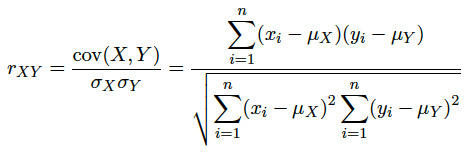 A Collection of Clustering Concepts
31
[Speaker Notes: Why inverse correlation?]
Examples of rXY in 2-d
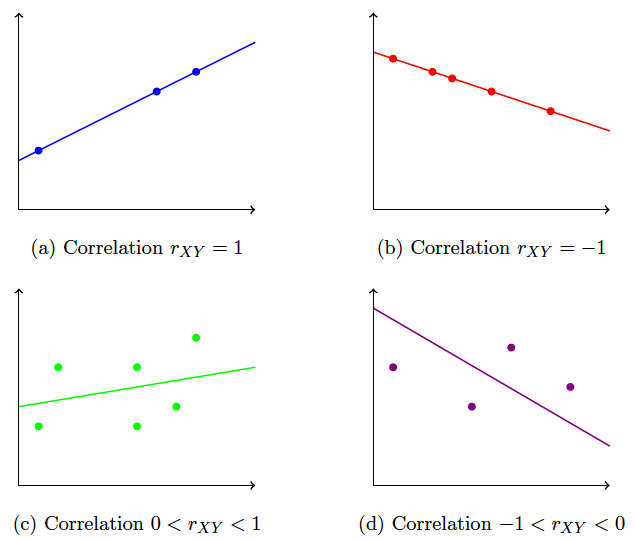 A Collection of Clustering Concepts
32
Cluster Correlation
Given data x1,x2,…,xm and clusters, define 2 matrices
Distance matrix D = {dij}      
Where dij is distance between xi and xj 
Adjacency matrix A = {aij}    
Where aij is 1 if xi and xj in same cluster
And aij is 0 otherwise
Now what?
A Collection of Clustering Concepts
33
Cluster Correlation
Compute correlation coefficient between matrices D and A   



High inverse correlation implies nearby things clustered together
Why inverse?
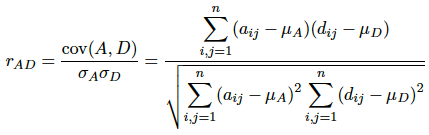 A Collection of Clustering Concepts
34
[Speaker Notes: Why inverse correlation? For large elements of A (i.e., aij = 1) we want the corresponding distance dij to be relatively small, and for small elements of A (i.e., aij = 0), we want the distance dij to be relatively large.]
Correlation
Correlation examples
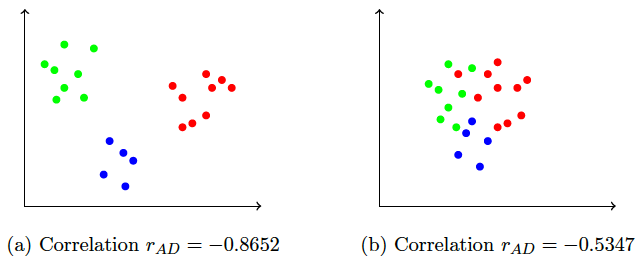 A Collection of Clustering Concepts
35
[Speaker Notes: Pictures from R. Jin, Cluster validation (see References)]
Similarity Matrix
Form “similarity matrix”
Could be based on just about anything
For example, distance matrix D = {dij}, where dij = d(xi,xj)    
Group rows and columns by cluster
Make a heat map of resulting matrix 
Provides visual representation of similarity within clusters (so look at it…)
A Collection of Clustering Concepts
36
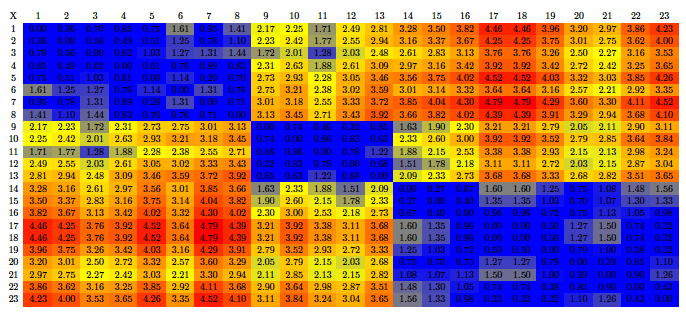 Heat Maps
Same data as in previous correlation examples
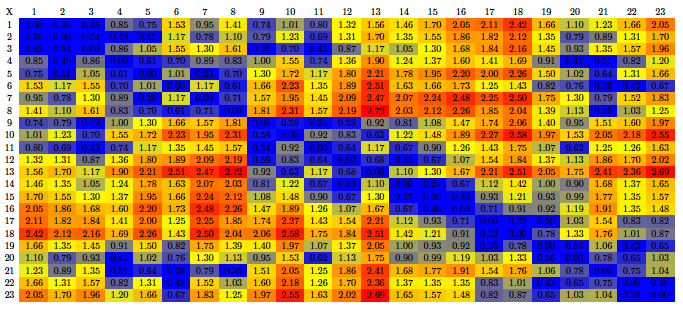 A Collection of Clustering Concepts
37
Residual Sum of Squares
Residual sum of squares (RSS)
Same as sum of squared errors (SSE)
That is, squared sum of “error” terms
Definition of error depends on problem
What is “error” when clustering?
Distance from centroid?
Then essentially the same as distortion
But, could use other measures instead
A Collection of Clustering Concepts
38
Cohesion and Separation
Cluster cohesion
How “tightly packed” is a cluster
The more cohesive a cluster, the better
Cluster separation
Distance between clusters
The more separation, the better
Can we measure these things?
Yes, easily
A Collection of Clustering Concepts
39
[Speaker Notes: Note that in K-means, we only considered cohesion, not separation.]
Notation
Same notation as K-means
Let ci, for i=1,2,…,K, be centroids
Let x1,x2,…,xm be data points
Let centroid(xi) be centroid of xi    
Clusters determined by centroids
Following results apply generally…
…not just for K-means
A Collection of Clustering Concepts
40
Cohesion
Lots of measures of cohesion
Could use (previously defined) distortion 
Recall, distortion = Σ d(xi,centroid(xi))



Or, could use distance between all pairs
A Collection of Clustering Concepts
41
Separation
Again, many ways to measure this
Here, using distances to other centroids





Or distances between all points in clusters
Or distance from centroids to a “midpoint”
Or distance between centroids, or…
A Collection of Clustering Concepts
42
Silhouette Coefficient
Silhouette coefficient combines cohesion and separation into a single number
Let Ci be the cluster that xi belongs to  
Let a be average of d(xi,y) for all y in Ci
For Cj ≠ Ci, let bj be avg d(xi,y) for y in Cj
Let b be minimum of bj  
Then let S(xi) = (b – a) / max(a,b)
What the … ?
A Collection of Clustering Concepts
43
[Speaker Notes: Note that the silhouette coefficient is defined for each point.]
Silhouette Coefficient
The idea...
Ck
a=avg
xi
avg
Ci
b=min
avg
Cj
Usually, S(xi) = 1 - a/b
A Collection of Clustering Concepts
44
Silhouette Coefficient
For given point xi …  
Let a be avg distance to points in its cluster
Let b be dist to nearest other cluster (in a sense)
Typically, a < b, and hence S(xi) = 1 – a/b  
If a is a lot less than b, then S(xi) ≈ 1
Points inside cluster much closer together than nearest other cluster (this is good!)
If a is almost same as b, then S(xi) ≈ 0
Some other cluster is almost as close as things inside cluster (this is bad!)
A Collection of Clustering Concepts
45
Silhouette Coefficient
Silhouette coefficient is defined for each data point xi    
Avg silhouette coefficient for a cluster
Measure of how “good” the cluster is
Avg silhouette coefficient for all points
Measure of overall clustering “goodness”
Numerically, what is a good result?
Rule of thumb is best we can do…
A Collection of Clustering Concepts
46
Silhouette Coefficient
Average coefficient (to 2 decimal places)
0.71 to 1.00  strong structure found
0.51 to 0.70   reasonable structure found
0.26 to 0.50  weak or artificial structure
0.25 or less  no significant structure
Bottom line on silhouette coefficient
Combine cohesion, separation in one number
A useful measures of cluster quality
A Collection of Clustering Concepts
47
[Speaker Notes: These ranges/comments come from P. Spector, Cluster Analysis, http://www.stat.berkeley.edu/classes/s133/Cluster2a.html
No justification is provided, so use at your own risk.]
External Validation
“External” implies that we measure quality based on data in clusters
Not relying on cluster topology (“shape”)
Suppose clustering data is of several different types
Say, different malware families
We can compute statistics on clusters
We’ll only consider 2 statistics here…
A Collection of Clustering Concepts
48
Entropy and Purity
Entropy
Standard measure of uncertainty or randomness
High entropy implies clusters less uniform 
Purity
Another measure of uniformity
Ideally, cluster should be more “pure”, that is, more uniform
A Collection of Clustering Concepts
49
Entropy
Suppose total of m data elements
As usual, x1,x2,…,xm  
Denote cluster j as Cj   
Let mj be number of elements in Cj
Let mij be count of type i in cluster Cj
Compute probabilities based on relative frequencies
That is, pij = mij / mj
A Collection of Clustering Concepts
50
[Speaker Notes: Note that pij is just the probability of drawing an element of type i from cluster Cj.]
Entropy
Then entropy of cluster Cj is 
Ej = − Σ pij log pij, where sum is over i   
Compute entropy Ej for each cluster Cj   
Overall (weighted) entropy is then
E = Σ mj/m Ej, where sum is from 1 to K and K is number of clusters
Smaller E is better
Implies clusters less uncertain/random
A Collection of Clustering Concepts
51
Purity
Ideally, each cluster is all one type
Using same notation as in entropy…
Purity of Cj defined as Uj = max pij     
Where max is over i (different types)  
If Uj is 1, then Cj all one type of data
If Uj is near 0, no dominant type
Overall (weighted) purity is
U = Σ mj/m Uj, where sum is from 1 to K
A Collection of Clustering Concepts
52
Entropy and Purity
Examples
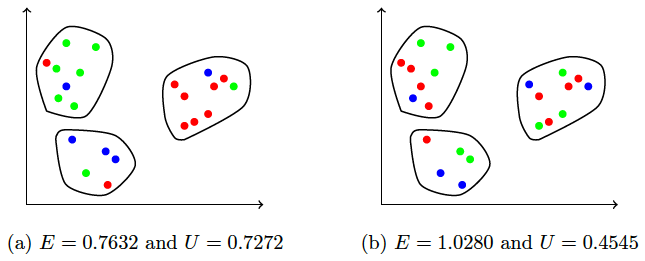 A Collection of Clustering Concepts
53
[Speaker Notes: Example from R. Jin, Cluster validation (see references slide at end)]
Visualizing Clusters
In 2-d or 3-d cases, pictures work
What to do in higher dimensions?
Stacked column chart
Next slide…
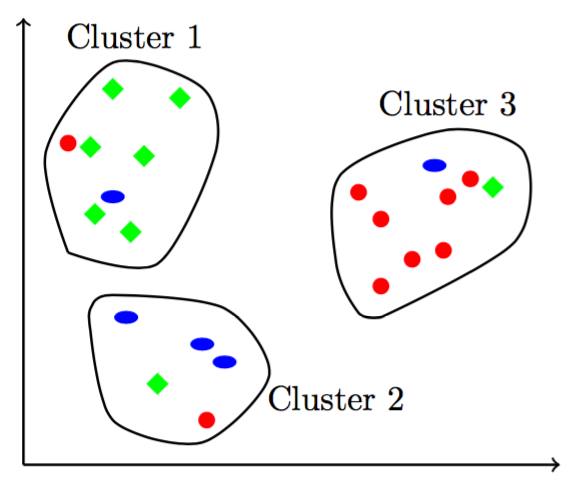 A Collection of Clustering Concepts
54
Stacked Column Chart
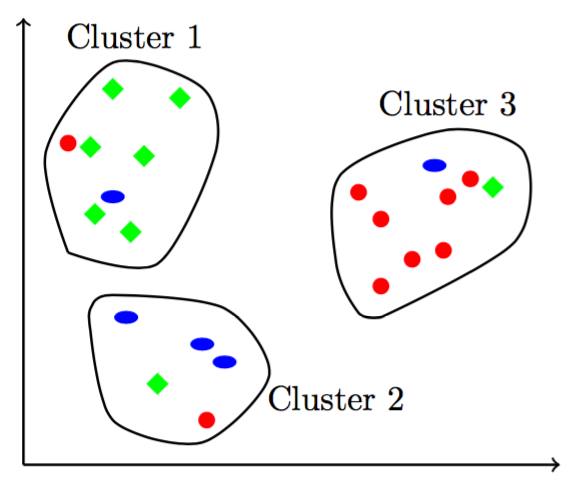 Vertical or horizontal
Is this useful?
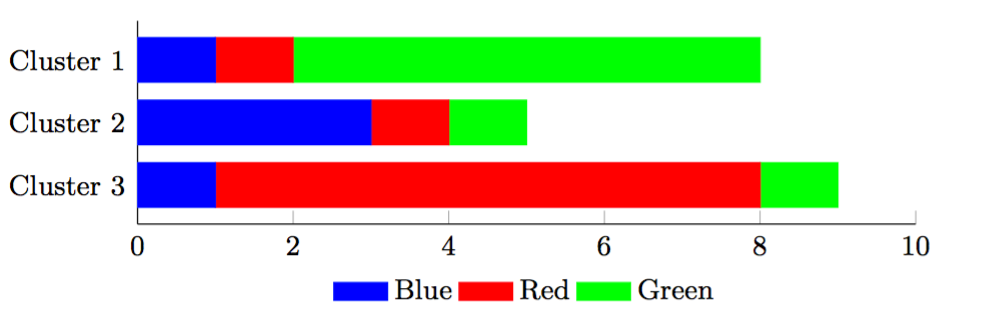 A Collection of Clustering Concepts
55
Stacked Column Chart
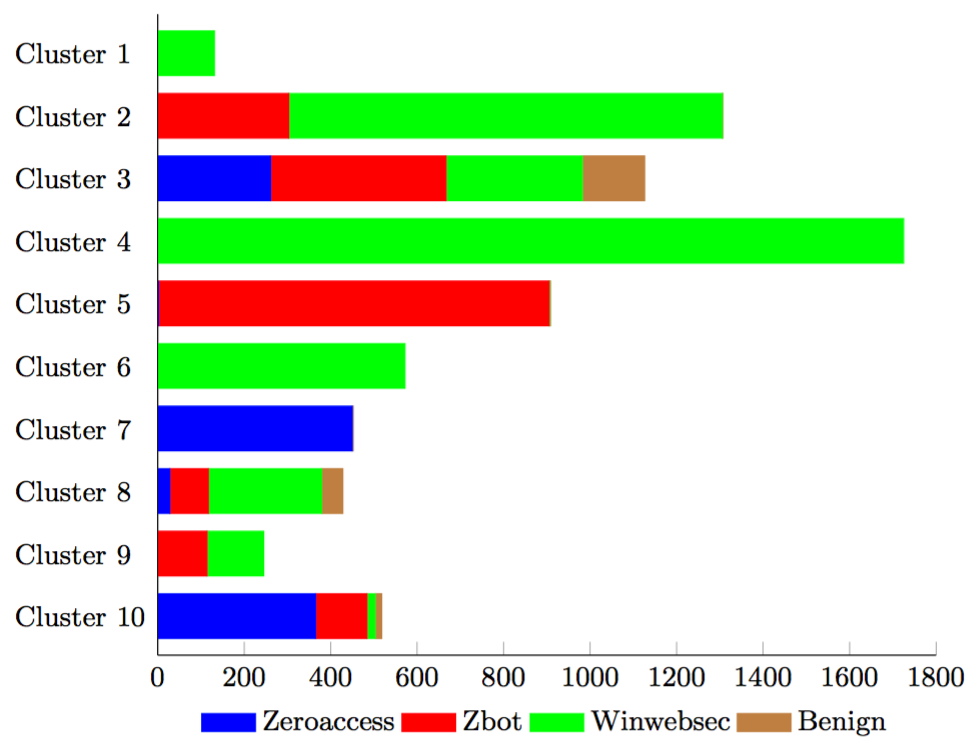 Example with 4-d features
Lots of clusters
This is useful!
A Collection of Clustering Concepts
56
EM Clustering
Samples might be from different probability distributions
Euclidean distance might be poor measure
Maybe better to cluster by distribution
Cluster using probability distributions?
Good idea, but distributions are unknown…
Expectation maximization (EM)
Can determine unknown parameters of probability distributions
A Collection of Clustering Concepts
57
[Speaker Notes: Expectation maximization (EM) is a general concept. For example, with HMMs, when we find the “best” hidden state sequence, we maximize the expectation.]
EM Clustering Animation
Good animation on Wikipedia page
http://en.wikipedia.org/wiki/Expectation–maximization_algorithm
Another animation here
https://www.bayesserver.com/Visualizations/Clustering.aspx
Probably others too…
A Collection of Clustering Concepts
58
EM Clustering Example
Old Faithful in Yellowstone NP
Measure wait time and duration
Here, 2 clusters
Centers are means
Shading based on standard deviation
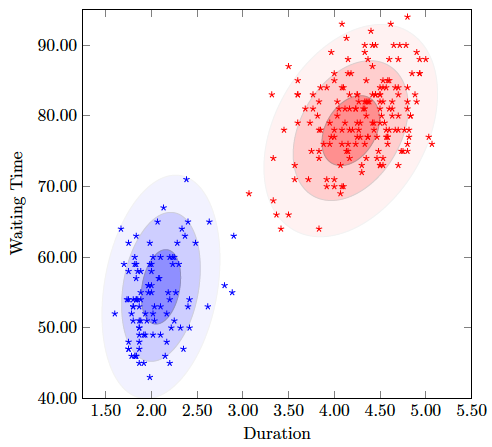 A Collection of Clustering Concepts
59
[Speaker Notes: This is the same data that is used in the EM clustering example on the Wikipedia page.]
MLE
Maximum likelihood estimator (MLE)
Suppose you flip a coin and obtain
	X = HHHHTHHHTT
What is most likely value of p = P(H)?
Coin flips follow binomial distribution

Where p is prob of “success” (heads)
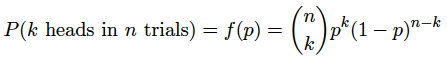 A Collection of Clustering Concepts
60
[Speaker Notes: Binomial distribution is a series of Bernoulli trials, and p is probability of ”success” on each of these Bernoulli trials.]
Maximum Likelihood Estimator
Suppose X = HHHHTHHHTT
Likelihood function for X is

Then log likelihood function is

Optimize log likelihood function

In this case, MLE is θ = P(H) = 0.7
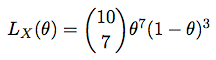 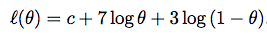 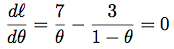 A Collection of Clustering Concepts
61
[Speaker Notes: The MLE might seem a lot like common sense, and that’s because it is. In this case, 7 of 10 times the coin came up heads. Since we have nothing else to base our estimate on, the best estimate for P(H) has to be 0.7. The MLE is might not be quite so obvious for other distributions, such as the normal (i.e., Gaussian).]
Consider a Coin Experiment
Given 2 (biased) coins, A and B
Randomly select coin, then…
Flip selected coin 10 times, and…
Repeat 5 times, for 50 total coin flips
Can we determine P(H) for each coin?
Easy, if you know which coin selected!
For each coin, just divide number of heads by number of flips of that coin
A Collection of Clustering Concepts
62
[Speaker Notes: This example is from C.B. Do and S. Batzoglou, “What is the expectation maximization algorithm?” (see references at the end of these slides).]
Coin Example
For example, suppose
Coin B: HTTTHHTHTH	5 H and 5 T
Coin A: HHHHTHHHHH	9 H and 1 T
Coin A: HTHHHHHTHH	8 H and 2 T
Coin B: HTHTTTHHTT	4 H and 6 T
Coin A: THHHTHHHTH	7 H and 3 T
Then maximum likelihood estimates are
PA(H)=24/30=0.80 and PB(H)=9/20=0.45
A Collection of Clustering Concepts
63
Coin Example
Suppose we have same data, but we do not know which coin was selected:
Coin ??: 5 H and 5 T
Coin ??: 9 H and 1 T
Coin ??: 8 H and 2 T
Coin ??: 4 H and 6 T
Coin ??: 7 H and 3 T
Can we estimate PA(H) and PB(H)?
A Collection of Clustering Concepts
64
[Speaker Notes: Note that this is analogous to the situation we usually find ourselves in when clustering. That is, we have have some results, but we don’t know which “distribution” each came from. For example, we might have a bunch of scores for samples and we know that the samples are either malware or benign. But since the data is not labeled, we don’t know which is which. So, we cluster as a way to analyze the data. In EM clustering, we determine distributions and cluster based on the resulting distributions.]
Coin Example
We do not know which coin was flipped
So, there is “hidden” information
And a sequence of observations…
Train HMM on sequence of H and T ??
Using 2 hidden states
Use resulting model to find most likely hidden state sequence (HMM “problem 2”)
Use sequence to estimate PA(H) and PB(H)
A Collection of Clustering Concepts
65
Coin Example
HMM is very, very heavy artillery
And HMM needs lots of data to converge (and/or lots and lots of restarts)
EM solves this with less work/data
EM algorithm: Initial guess for params 
Then alternate between 2 steps…
Expectation: Recompute “expected values”
Maximization: Recompute params via MLEs
A Collection of Clustering Concepts
66
[Speaker Notes: The motivation here for EM clustering is surprisingly similar to that for K-means. That is, we have an optimization problem that we would like to solve, but it’s hopeless to try to solve it directly, and there is a 2-step iteration that yields a hill climb algorithm. In both cases, it makes no sense to apply either step more than once in succession, but if we ping-pong back and forth between the 2, we can generally make progress and, in any case, we never obtain a worse solution.]
EM for Coin Example
Start with a guess (initialization)
Say, PA(H) = 0.6 and PB(H) = 0.5 
Compute expectations (E-step)
First, from current PA(H) and PB(H) we find
5 H, 5 T		P(A) = .45, P(B) = .55 
9 H, 1 T		P(A) = .80, P(B) = .20 
8 H, 2 T		P(A) = .73, P(B) = .27 
4 H, 6 T		P(A) = .35, P(B) = .65 
7 H, 3 T		P(A) = .65, P(B) = .35
Why? See next slide…
A Collection of Clustering Concepts
67
EM for Coin Example
Suppose PA(H) = 0.6 and PB(H) = 0.5 
And in 10 flips of 1 coin, we find 8 H and 2 T
Assuming coin A was flipped, we have
a = 0.68 × 0.42 = 0.0026874   
Assuming coin B was flipped, we have
b = 0.58 × 0.52 = 0.0009766   
Then by Bayes’ Formula
P(A) = a/(a + b) = 0.73 and P(B) = b/(a + b) = 0.27
A Collection of Clustering Concepts
68
[Speaker Notes: We are assuming P_A(H) = 0.6 and P_B(H) = 0.5. Then a = P(5 H and 5 T in 10 flips, assuming coin is A) = 0.6^5 * 0.4^5 
and b = P(5 H and 5 T in 10 flips, assuming coin is B) = 0.5^10. Under this assumption, the probability the flipped coin was actually A 
is P(A) = a/(a+b) = .45 and the probability that the flipped coin was actually B is P(B) = b/(a+b) = 0.55. The other values in 
the table were calculated similarly.]
E-step for Coin Example
Assuming PA(H) = 0.6 and PB(H) = 0.5, we have
5 H, 5 T		P(A) = .45, P(B) = .55 
9 H, 1 T		P(A) = .80, P(B) = .20 
8 H, 2 T		P(A) = .73, P(B) = .27 
4 H, 6 T		P(A) = .35, P(B) = .65 
7 H, 3 T		P(A) = .65, P(B) = .35
Next, compute expected (weighted) H and T
For example, in 1st line
For A we have 5 x .45 = 2.25 H and 2.25 T
For B we have 5 x .55 = 2.75 H and 2.75 T
A Collection of Clustering Concepts
69
E-step for Coin Example
Assuming PA(H) = 0.6 and PB(H) = 0.5, we have
5 H, 5 T		P(A) = .45, P(B) = .55 
9 H, 1 T		P(A) = .80, P(B) = .20 
8 H, 2 T		P(A) = .73, P(B) = .27 
4 H, 6 T		P(A) = .35, P(B) = .65 
7 H, 3 T		P(A) = .65, P(B) = .35
Compute expected (weighted) H and T
For example, in 2nd line
For A, we have 9 x .8 = 7.2 H and 1 x .8 = .8 T
For B, we have 9 x .2 = 1.8 H and 1 x .2 = .2 T
A Collection of Clustering Concepts
70
E-step for Coin Example
Rounded to nearest 0.1…	  Coin A	 Coin B
5 H, 5 T	P(A) = .45, P(B) = .55	  2.2H 2.2T	2.8H 2.8T
9 H, 1 T	P(A) = .80, P(B) = .20	  7.2H 0.8T 	1.8H 0.2T
8 H, 2 T	P(A) = .73, P(B) = .27	  5.9H 1.5T 	2.1H 0.5T 
4 H, 6 T	P(A) = .35, P(B) = .65	  1.4H 2.1T 	2.6H 3.9T 
7 H, 3 T	P(A) = .65, P(B) = .35	  4.5H 1.9T	2.5H 1.1T
			      expected     21.2H 8.5T   11.8H 8.5T
This completes the E-step
We computed these expected values based on current PA(H) and PB(H)
A Collection of Clustering Concepts
71
[Speaker Notes: In this case, the E-step calculations are based on PA(H) = 0.6 and PB(H) = 0.5.]
M-step for Coin Example
M-step 
Re-estimate PA(H) and PB(H) using results from E-step:
		PA(H) = 21.2/(21.2+8.5) ≈ 0.71
		PB(H) = 11.8/(11.8+8.5) ≈ 0.58 
Next? E-step with these PA(H), PA(H)   
Then M-step, then E-step, then…
…until convergence (or we get tired)
A Collection of Clustering Concepts
72
EM for Clustering
How is EM relevant to clustering?
Can use EM to obtain parameters of K  “hidden” distributions
That is, means and variances, μi and σi2
Then, use μi as centers of clusters
And σi (standard deviations) as “radii”
Often use Gaussian (normal) distributions
Is this better than K-means?
A Collection of Clustering Concepts
73
EM vs K-Means
Whether it is better or not, EM is obviously different than K-means, right?
Wrong!
K-means is essentially a special case of EM
Using “distance” instead of “probabilities”
In K-means, we re-assign points to centroids
Like “E” in EM, which “re-shapes” clusters
In K-means, we recompute centroids
Like “M” of EM, where we recompute parameters
A Collection of Clustering Concepts
74
[Speaker Notes: One difference between K-means and EM is that the former makes “hard” assignments to clusters, whereas the latter can be viewed as making “soft” assignments. That is, in the first step of the 2-step K-means process, we assign each point to a cluster. In contrast, in the “E” step of the EM, we only make probabilistic assignments to clusters. For K-means, we could use the distance from the centroid as a way to “weight” points so that they are partly in multiple clusters, but this is maybe not so obvious as with EM clustering.]
EM Algorithm
Here, we give EM algorithm in general
Then, consider a realistic example
For simplicity, we assume data is a mixture from 2 distributions
Easily generalizes to 3 or more
Choose probability distribution type
Like choosing distance function in K-means
Then iterate EM to determine params
A Collection of Clustering Concepts
75
[Speaker Notes: In the previous example, we assumed the distributions were binomial, and we used EM to determine the parameter for EM, which we can write as P(H). 

Gaussian distributions give us clusters  that are elliptical in shape, and the ellipses can have different orientations. In comparison, K-means gives us circular clusters.]
EM Algorithm
Assume 2 distributions (2 clusters)
Let θ1 be parameter(s) of 1st distribution
Let θ2 be parameter(s) of 2nd distribution
For binomial, θ1 = PA(H), θ2 = PB(H) 
For Gaussian distribution, θi = (μi,σi2) 
Also, mixture parameters, τ = (τ1,τ2)   
Fraction of samples from distribution i is τi  
Since 2 distributions, we have τ1 + τ2 = 1
A Collection of Clustering Concepts
76
[Speaker Notes: All of the parameter θ1 and θ2 are unknown, as are the mixture parameters τ1 and τ2

Also, note that Gaussian distribution is the same as a normal distribution, but Gaussian sounds way more cool.]
EM Algorithm
Let f(Xi,θj) be the probability function for distribution j   
For now, we’ll assume 2 distributions  
Here, Xi are “experiments” (data points)
Make initial guess for parameters
That is, θ = (θ1, θ2) and τ   
Let pji be probability of Xi with respect to distribution j
A Collection of Clustering Concepts
77
EM Algorithm
Initial guess for parameters θ and τ  
If you know something, use it
If not, “random” may be OK, but choose reasonable values
Next, apply E-step, then M-step…
…then E then M then E then M ….
So, what are E and M steps?
We’ll state these for the general case
A Collection of Clustering Concepts
78
E-Step
Using Bayes’ formula, we compute


Where j = 1,2 and i = 1,2,…,n   
Assuming n data points and 2 distributions
Then pji is prob. of Xi is in cluster j
Or the “part” of Xi that’s in cluster j
Note p1i + p2i = 1 for i=1,2,…,n
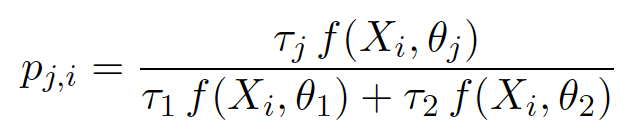 A Collection of Clustering Concepts
79
M-Step
Use probabilities from E-step to re-estimate parameters θ and τ 
Best estimate for τj given by



This simplifies to
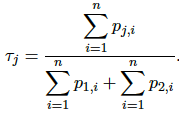 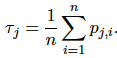 A Collection of Clustering Concepts
80
M-Step
Parms θ and τ are funcs of μi and σi2  
Depends on specific distributions used
Based on pji, we have…

Means:

Variances:
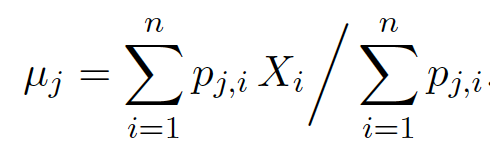 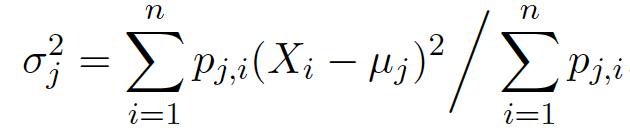 A Collection of Clustering Concepts
81
EM Example: Binomial
Mean of binomial is μ = Np 
Where p = P(H) and N trials per experiment
Suppose N = 10, and 5 experiments:
X1: 8 H and 2 T
X2: 5 H and 5 T
X3: 9 H and 1 T
X4: 4 H and 6 T
X5: 7 H and 3 T
Assuming 2 coins, determine PA(H), PB(H)
A Collection of Clustering Concepts
82
[Speaker Notes: Yes, this is the same experiment we considered previously.]
Binomial Example
Let (X1,X2,X3,X4,X5)=(8,5,9,4,7)  
Have N = 10, and means are μ = Np  
We want to determine p for both coins 
Initial guesses for parameters:
Probabilities PA(H)=0.6 and PB(H)=0.5 
That is, θ = (θ1,θ2) = (0.6,0.5)
Mixture params τ1 = 0.7 and τ2 = 0.3 
That is, τ = (τ1,τ2) = (0.7,0.3)
A Collection of Clustering Concepts
83
Binomial Example: E Step
Compute pji using current guesses for parameters θ and τ
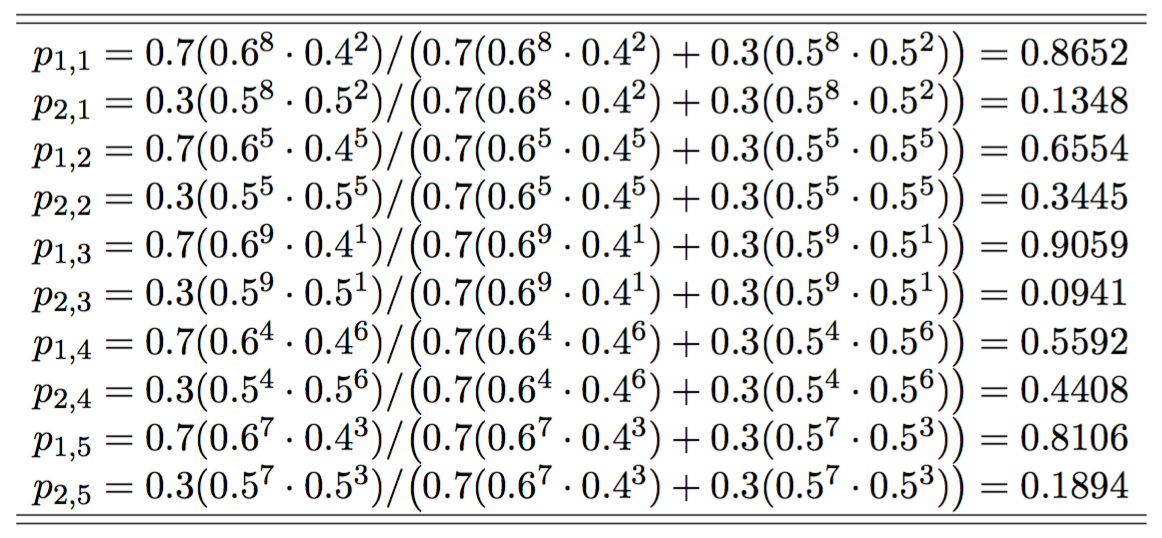 A Collection of Clustering Concepts
84
Binomial Example: M Step
Recompute τ using the new pji     





So, τ = (τ1,τ2) = (0.7593,0.2407)
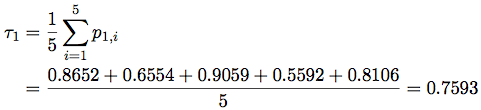 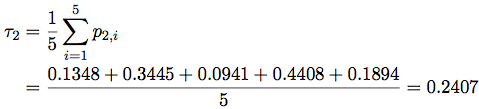 A Collection of Clustering Concepts
85
Binomial Example: M Step
Recompute θ = (θ1,θ2) 
First, compute means μ = (μ1,μ2) 




Obtain μ = (μ1,μ2) = (6.9180,5.5969) 
So, θ = (θ1,θ2) = (0.6918,0.5597)
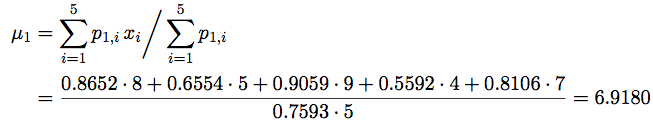 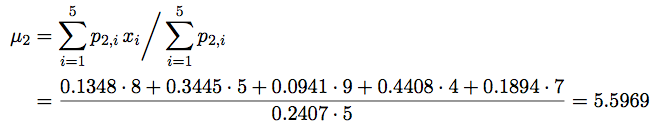 A Collection of Clustering Concepts
86
[Speaker Notes: Recall that for a binomial distribution, μ = Np, where N is the number of Bernoulli trials in an experiment and p = P(H) = θ. In this case N = 10.]
Binomial Example: Convergence
Next E-step: 
Compute new pji using the τ and θ 
Next M-step: 
Compute τ and θ  using pji from E step
And so on…
In this example, EM converges to
	τ = (τ1,τ2) = (0.5228, 0.4772) 
	θ = (θ1,θ2) = (0.7934, 0.5139)
A Collection of Clustering Concepts
87
[Speaker Notes: Could then use these distributions for clustering. But 1-d clusters are boring, so we’ll next look at a more interesting 2-d example.]
Gaussian Mixture Example
We’ll consider 2-d data
That is, each data point is a pair (x,y)    
Suppose we want 2 clusters
So we have 2 distributions to determine
We’ll assume Gaussian distributions
Recall, Gaussian is a normal distribution
Since 2-d data, bivariate Gaussian
Gaussian mixture problem
A Collection of Clustering Concepts
88
Data
“Old Faithful” geyser, Yellowstone NP
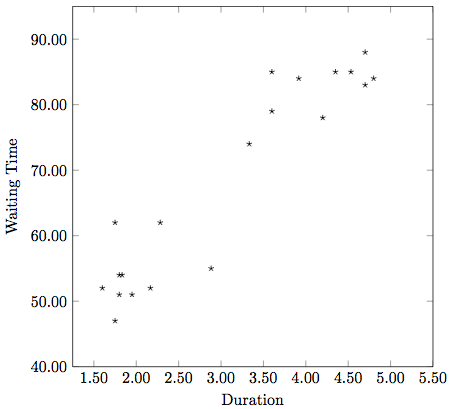 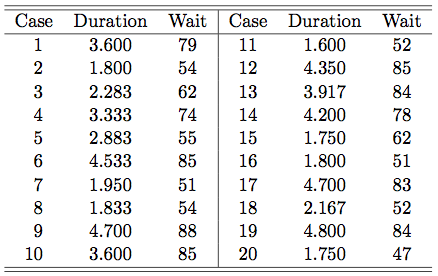 A Collection of Clustering Concepts
89
Bivariate Gaussian
Gaussian (normal) dist. of 1 variable

Bivariate Gaussian distribution

Where

And ρ = cov(x,y)/σxσy
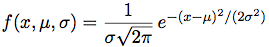 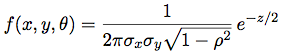 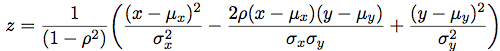 A Collection of Clustering Concepts
90
[Speaker Notes: Note that ρ is the correlation coefficient.]
Bivariate Gaussian: Matrix Form
Bivariate Gaussian can be written as

Where

And S is the covariance matrix
                                     and hence        
Also                        and
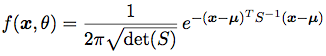 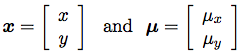 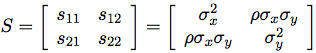 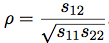 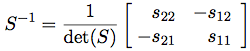 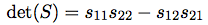 A Collection of Clustering Concepts
91
[Speaker Notes: Note that if we make an initial guess for S, then we can compute ρ from the formula ρ = s12/sqrt(s11s22). Consequently, in the iterative process, we never need to compute ρ directly from its definition.]
Why Use Matrix Form?
Generalizes to multivariate Gaussian 
Formulas for det(S) and S-1 change
Needed to cluster data in more than 2-d
Re-estimation formulas in E and M steps have the same form as before
Simply replace scalars with vectors
In matrix form, params of (bivariate) Guassian: θ=(μ,S) where μ=(μx,μy)
A Collection of Clustering Concepts
92
[Speaker Notes: More clusters means more distributions, while higher dimensional data means that each distribution lives in in a higher dimension. For the Old Faithful data, we have 2 dimensions (thus, each distribution is a bivariate Gaussian) and, for simplicity, we consider only 2 clusters (thus 2 distributions to consider).

The matrix form of the EM algorithm is given in the book.]
Old Faithful Data
Data is 2-d, so bivariate Gaussians
Parameters of a bivariate Gaussian:
θ=(μ,S) where μ=(μx,μy)  
We want 2 clusters, so must determine
θ1=(μ1,S1) and θ2=(μ2,S2)   
Where Si are 2x2 and μi are 2x1
Make initial guesses, then iterate EM
What to use as initial guesses?
A Collection of Clustering Concepts
93
[Speaker Notes: Recall that S is symmetric and ρ = s12/sqrt(s11s22). Also, -1 ≤ ρ ≤ 1. These impose restrictions on the initial choice of the parameters.]
Old Faithful Example
Initial guesses?
Recall that S is 2x2 and symmetric, 

Which implies that ρ = s12/sqrt(s11s22)   
And must always have -1 ≤ ρ ≤ 1   
This imposes restriction on S   
We’ll use mean and variance of x and y components when initializing
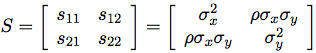 A Collection of Clustering Concepts
94
[Speaker Notes: Essentially, we try to uniformly space the initial centroids (i.e., means) based on the x and y components. We do a similar thing with the variances, but those are likely to be much worse approximations.]
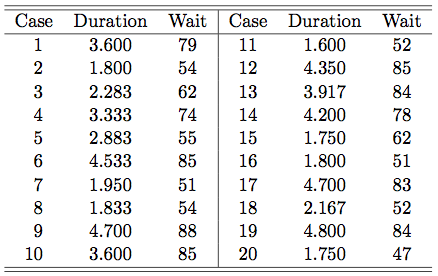 Old Faithful: Initialization
Want 2 clusters
Initialize 2 bivariate Gaussians



For both Si, can verify that ρ = 0.5 
Also, initialize τ = (τ1,τ2) = (0.6, 0.4)
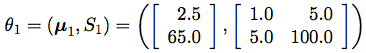 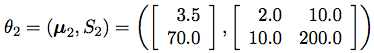 A Collection of Clustering Concepts
95
[Speaker Notes: Again, bivariate Gaussians because data is 2-d, and 2 distributions because we’re using 2 clusters.]
Old Faithful: E-Step
First E-step yields
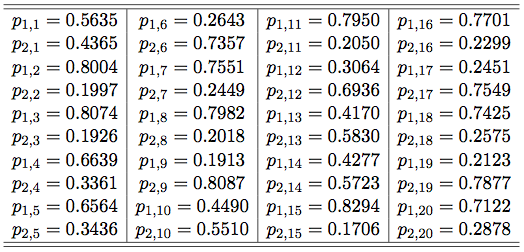 A Collection of Clustering Concepts
96
Old Faithful: M-Step
First M-step yields
τ = (τ1,τ2) = (0.5704, 0.4296)     
And



Easy to verify that -1 ≤ ρ ≤ 1 
For both distributions
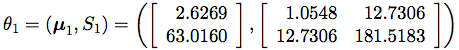 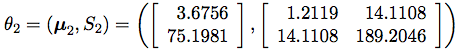 A Collection of Clustering Concepts
97
Old Faithful: Convergence
After 100 iterations of EM
τ = (τ1,τ2) = (0.5001, 0.4999)     
With

And

Again, can verify that -1 ≤ ρ ≤ 1
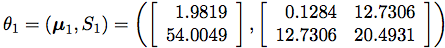 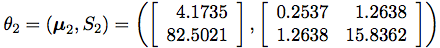 A Collection of Clustering Concepts
98
Old Faithful Clusters
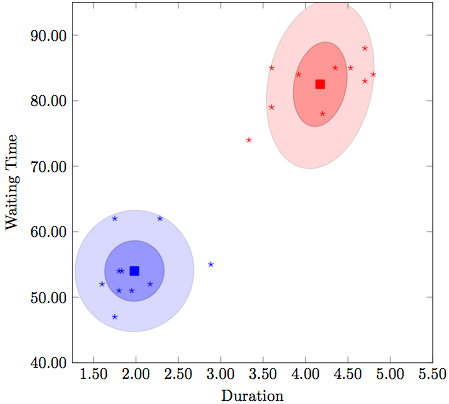 Centroids are means: μ1, μ2
Shading is σ
Darker area is within one σ   
Lighter area is two standard deviations from mean
A Collection of Clustering Concepts
99
[Speaker Notes: See p. 169 in the book for details on how these pictures were drawn.

Observe that we obtain concentric ellipses here, but if using K-means and Euclidean distance, we would obtain circles.]
EM Clustering
Clusters based on probabilities
Each data point has a probability related to each cluster
Data point Xi is assigned to the cluster that gives it the highest probability
In K-means, use distance, not P(Xi)
In EM, can view P(Xi) as a “distance”
So, K-means and EM not so different…
A Collection of Clustering Concepts
100
Conclusion
Clustering is fun, entertaining, and useful
Can explore mysterious data, and more…
And K-means is really, really simple
EM is powerful and not much more difficult
Different distributions yield different “shapes”
Measuring clustering success is not so easy
“Good” clusters? Useful results? Or noise? 
Anything can be clustered!
Clustering is often just a starting point
Can helps us decide if any “there” is there
A Collection of Clustering Concepts
101
References: K-Means
A.W. Moore, K-means and hierarchical clustering
P.-N. Tan, M. Steinbach, and V. Kumar, Introduction to Data Mining, Addison-Wesley, 2006, Chapter 8, Cluster analysis: Basic concepts and algorithms
R. Jin, Cluster validation
M.J. Norusis, IBM SPSS Statistics 19 Statistical Procedures Companion, Chapter 17, Cluster analysis
A Collection of Clustering Concepts
102
References: EM Clustering
C.B. Do and S. Batzoglou, What is the expectation maximization algorithm?, Nature Biotechnology, 26(8):897-899, 2008 
J.A. Bilmes, A gentle tutorial of the EM algorithm and its application to parameter estimation for Gaussian mixture and hidden Markov models, ICSI Report TR-97-021, 1998
A Collection of Clustering Concepts
103
[Speaker Notes: Note that the “gentle” tutorial is not so gentle (as you might guess from its title), but it does show the connection between EM in general and its role in HMMs.]